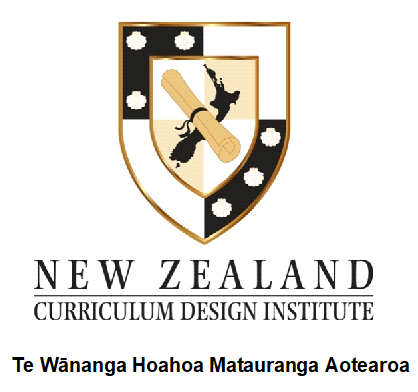 Introduction to the Universal Wellbeing Model (UWM)and Universal Wellbeing Evaluation Tool(UWET)
SUSAN F. STEVENSON
Cheif Executive Director
Pathway to the Universal Wellbeing Model
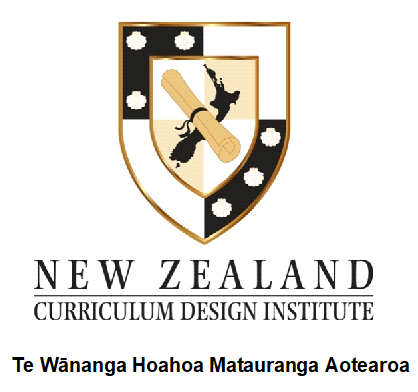 The Universal Wellbeing Model (UWM) has been developed through:
themed literature review, 
theoretical and applied practice research that commenced in 2006. 

In 2008 in order to respond to the needs of Māori, Pacific Island, and Disabled students in a South Auckland in Pacific Island focused Institution, staff implemented…
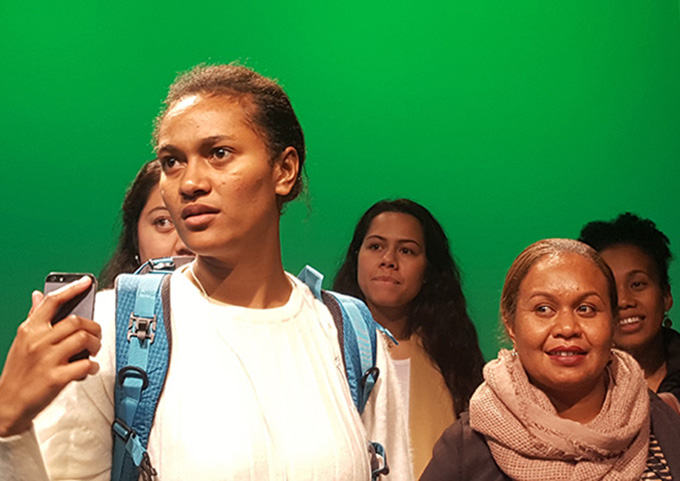 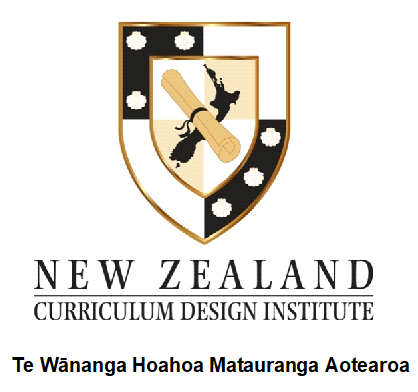 Pathway to the Universal Wellbeing Model
Whare Tapa Whā (Durie, 1984)
The model was supported student achievement so in 2009 (supported by an Ako Aotearoa Best Practice Research Grant the outcomes of this model were investigated and  published (Schofield, Walker & Going, 2011). 
 Key Success Factors were:
Stability of pastoral support staff
Holistic nature of pastoral care supports
Limits were: 
Lack of an whenua dimension to guide staff to respond to diverse students
Lack of an evidence-base
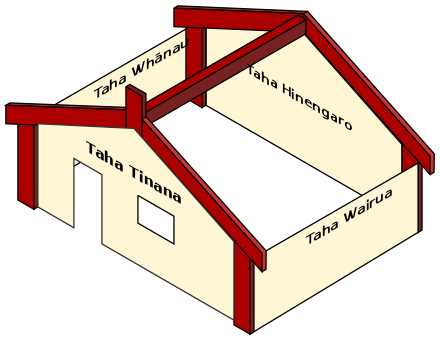 Pathway to the Universal Wellbeing Model
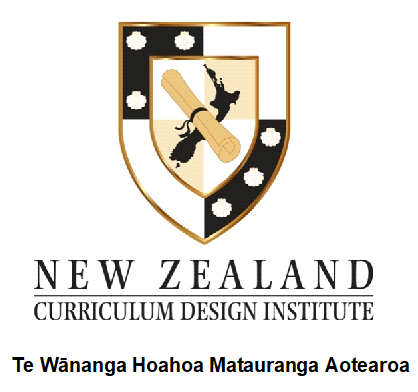 Whare Tapa Rima (Moeau, 1997) 
Proposed Hauora – Whare Tapa Rima 
during development of the New Zealand Health & Physical 
Education Curricula and at a H & PE Conference. 

This model included a  Whenua (ethnicity and culture) dimension.

Review with a Māori Advisory Board supported the view this model had ancient roots and has long been utilised by all Māori.
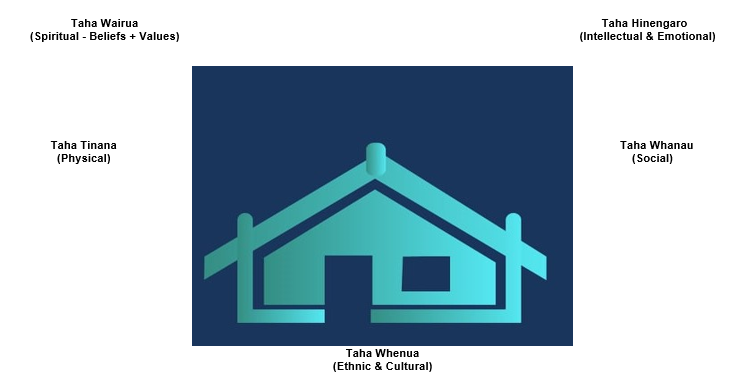 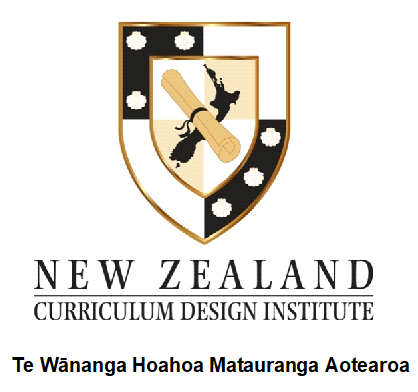 Pathway to the Universal Wellbeing Model
Whare Tapa Rima (Moeau, 1997) 
The new model improved student achievements, and retention plus reduced student withdrawals.
In 2018 and supported by an Ako Aotearoa Best Practice Research Grant implementation of this model was investigated (through a COVID lockdown) and  published through a Digital Film and Research Report 
(Fielden, Stevenson, Going, Grant, & Zagala, 2020). 
 Key Success Factors were:
Joint student and staff understandings of and support for the model
Caring family/whānau/community environment created
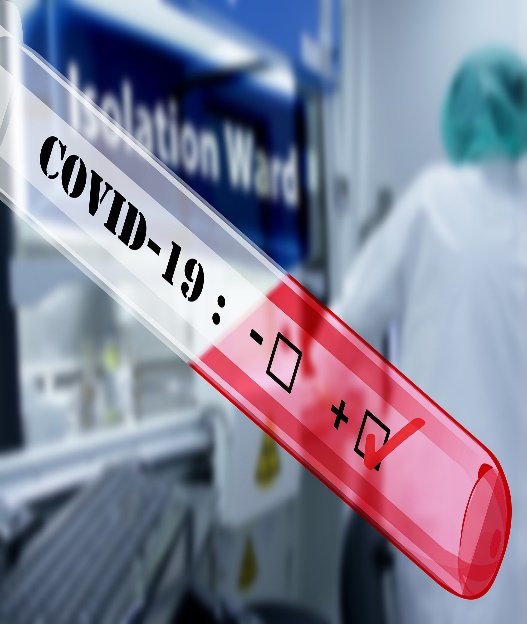 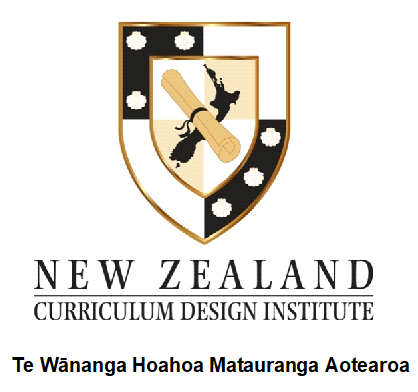 Pathway to the Universal Wellbeing Model
Whare Tapa Rima (Moeau, 1997) 
Limits were:
Ability, and desire of diverse people to relate to a model from another ethnic group and 
largely presented in another language (may not feel client/student centric)
Does not guide professional  practice for wellbeing and pastoral care facilitators
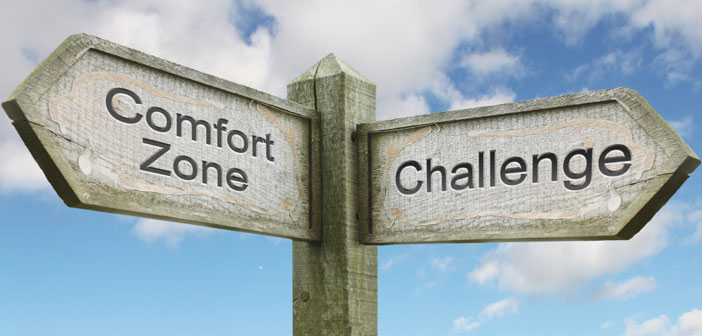 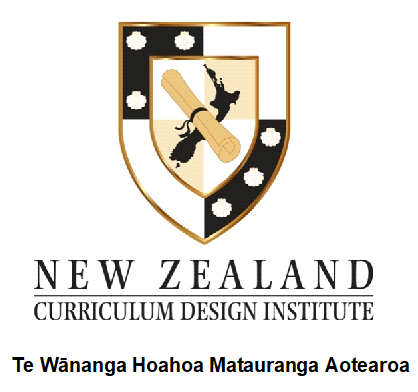 Pathway to the Universal Wellbeing Model
Whare Tapa Rima (Moeau, 1997) 
Ongoing Questions
Does this model have the capacity to support diverse peoples? 
Can non Māori feel culturally safe - confident using this ancient Māori  model?

Challenges to:
Defining the terminology used
The evidence base supporting the model 
Broad applicability to diverse populations
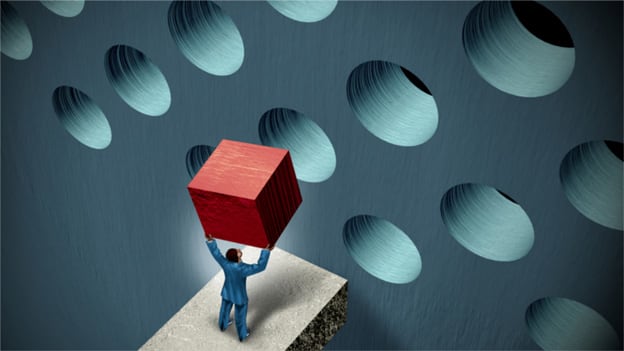 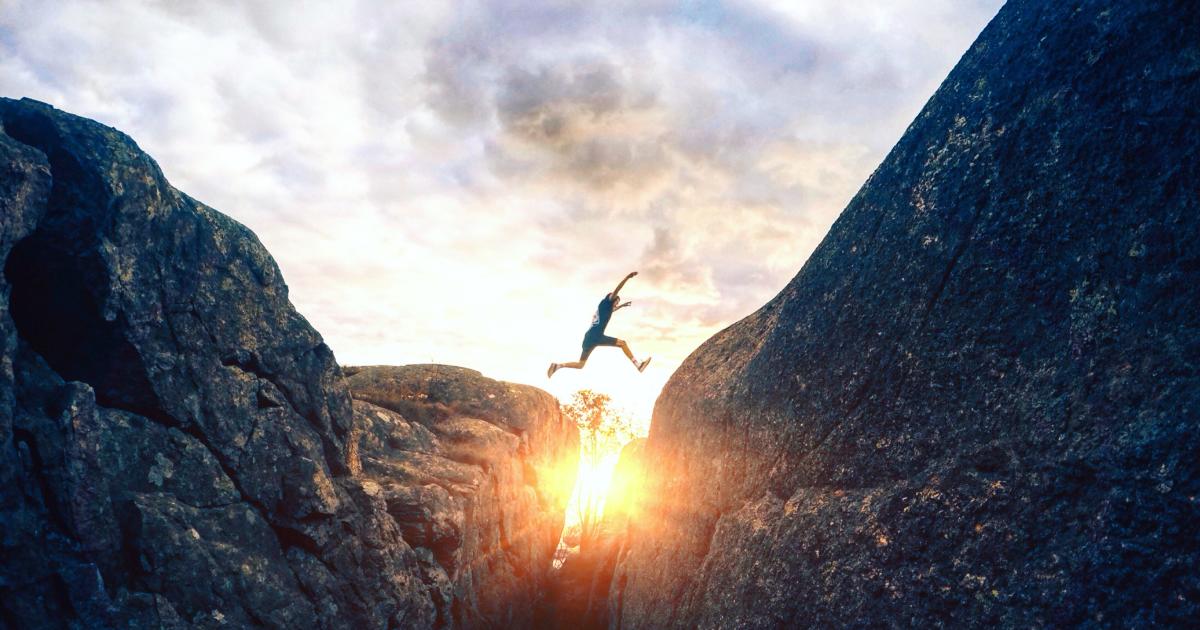 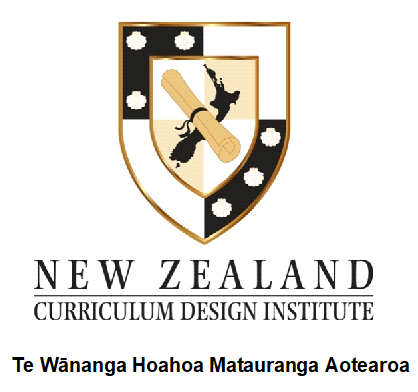 Universal Wellbeing Model (UWM)
(Stevenson, Gurung & Zagala, 2022)
(Social, Physical, Intellectual, Cultural, Emotional & Spiritual = SPICES)
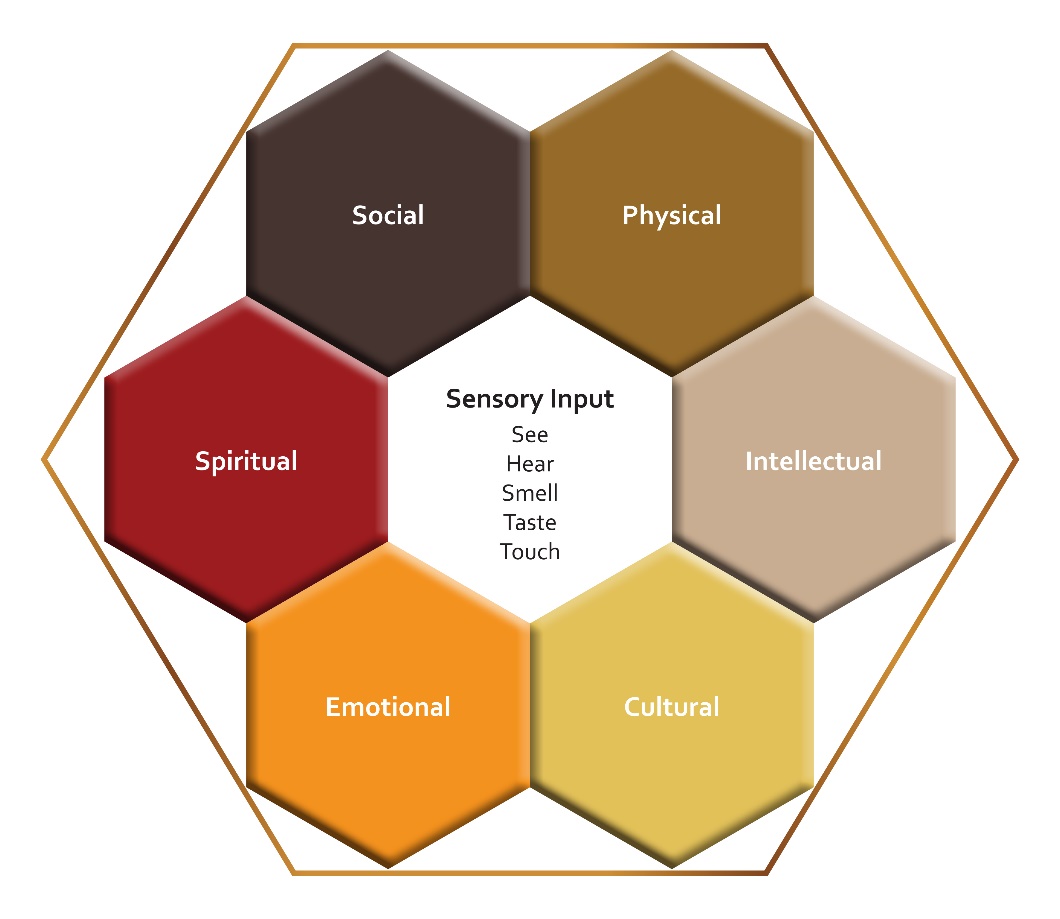 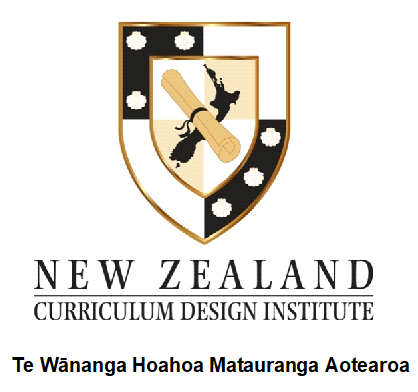 The Universal Wellbeing Model (UWM)
Purpose
The Universal Wellbeing Model (UWM) was designed to: 
explain integrated wellbeing, 
guide wellbeing facilitator practice  
improve the research-ability of wellbeing
heighten wellbeing programme outcomes
empower self- referring adult individuals, families, whānau and teams
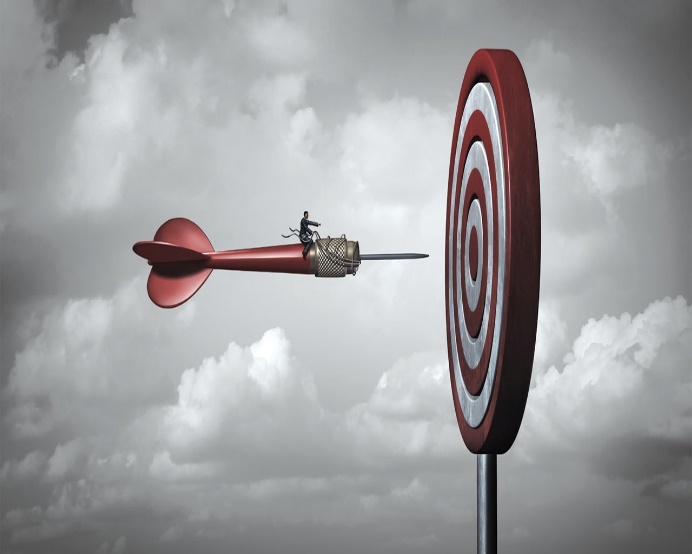 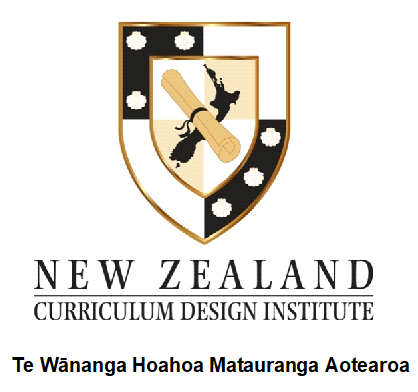 The Universal Wellbeing Model (UWM)
Function
The Universal Wellbeing Model (UWM) was created to perform the following functions:
Educate and facilitate optimal levels of wellbeing 
Empower Professional Wellbeing Facilitators working in:
Holistic Wellbeing Enhancement
Pastoral Care and 
Health Education contexts
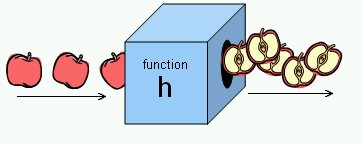 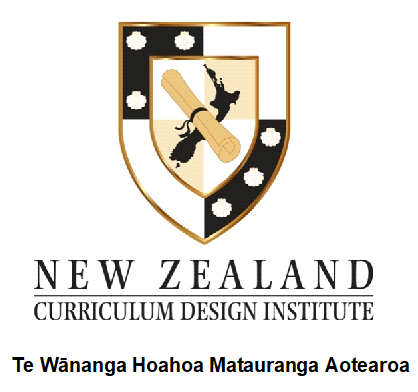 Universal Wellbeing Model Components
Sensory Input received through interactive experiences, what we… 
see
hear
smell 
taste 
and touch 
With ourselves, others, materials                                                                     and our environment.
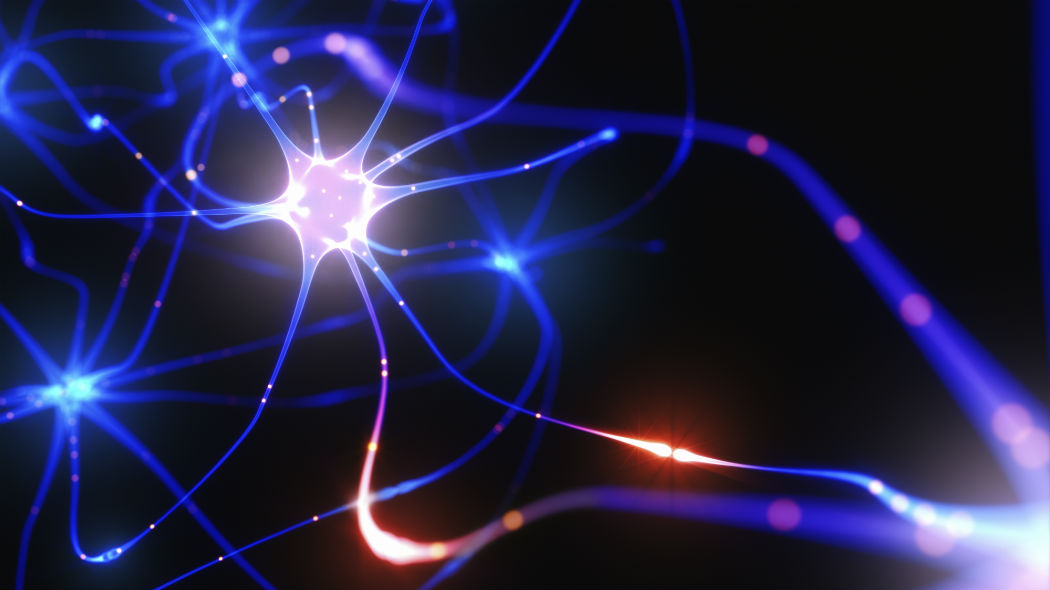 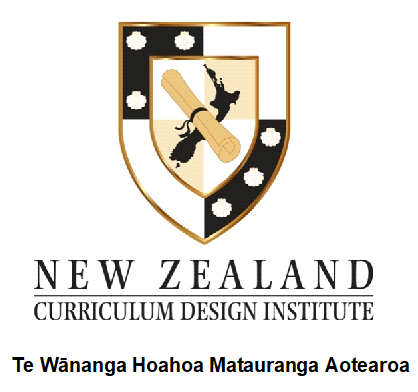 Universal Wellbeing Model Components
Plus the following evidence-based determinants of wellbeing under the                     following six dimension headings (SPICES) :
Social
Physical
Intellectual
Cultural
Emotional
Spiritual
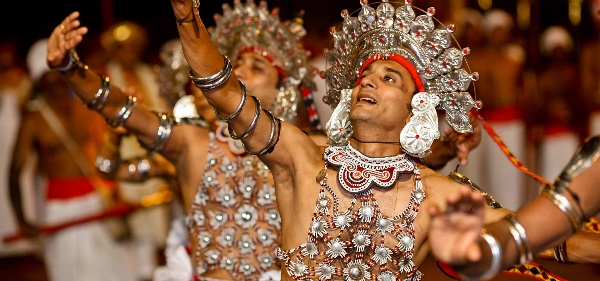 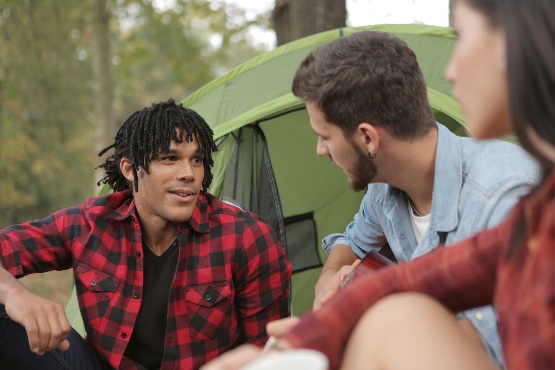 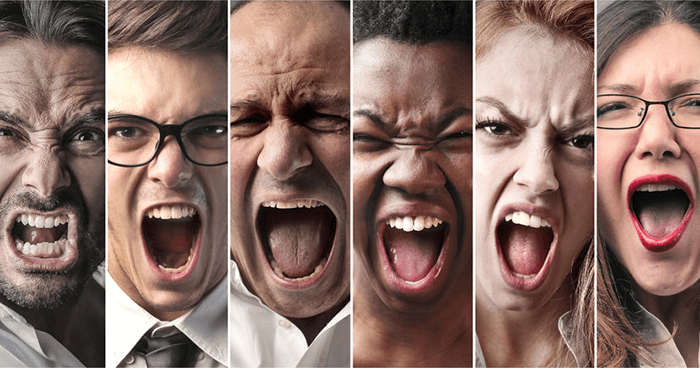 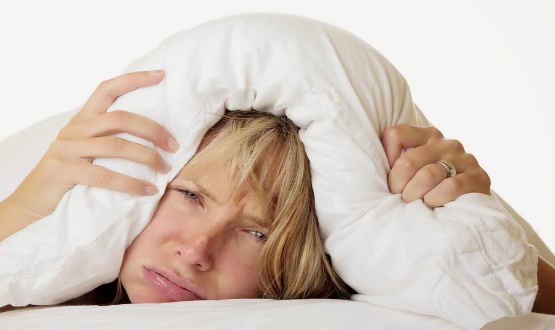 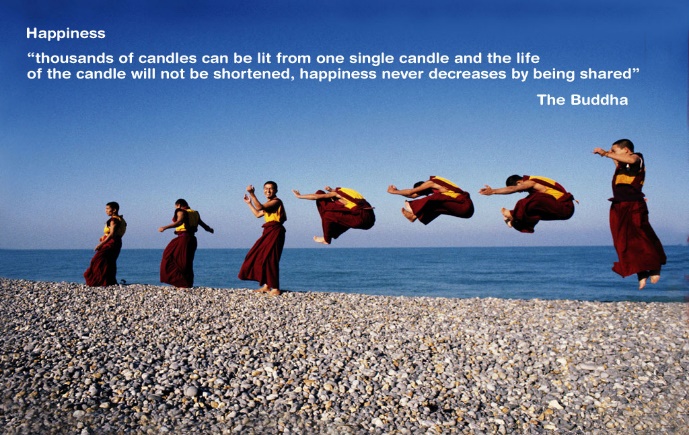 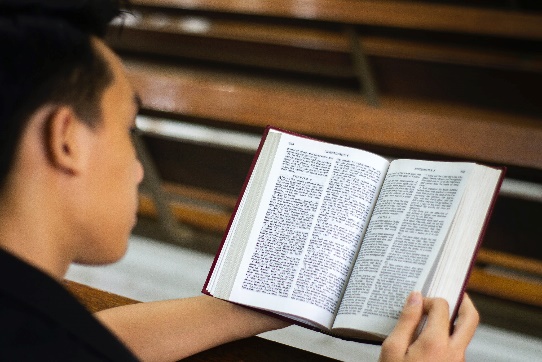 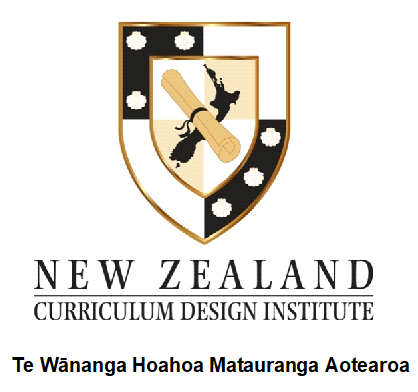 SOCIAL –This includes social interactions with…
ourselves (intra-psychological), 

those closest to us (inter-psychological - significant others),
 
our family/whanau, 

organisations, iwi, workplaces and our community context
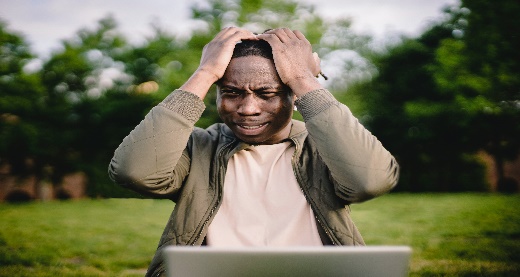 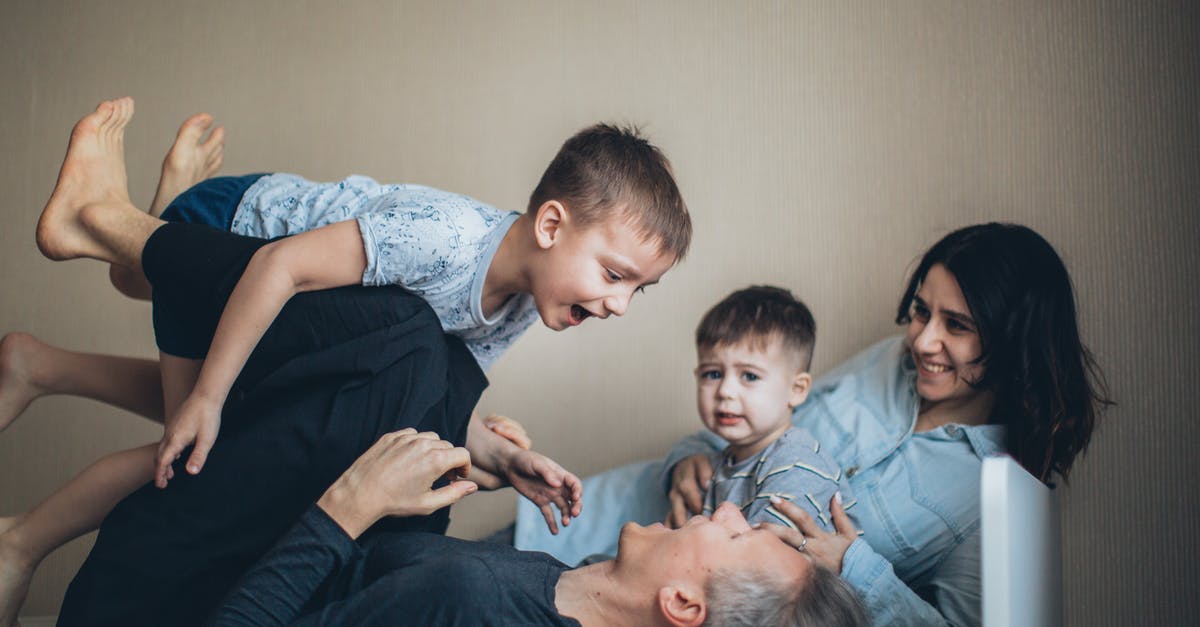 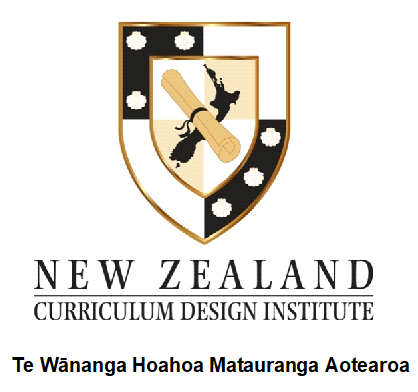 Physical – including…
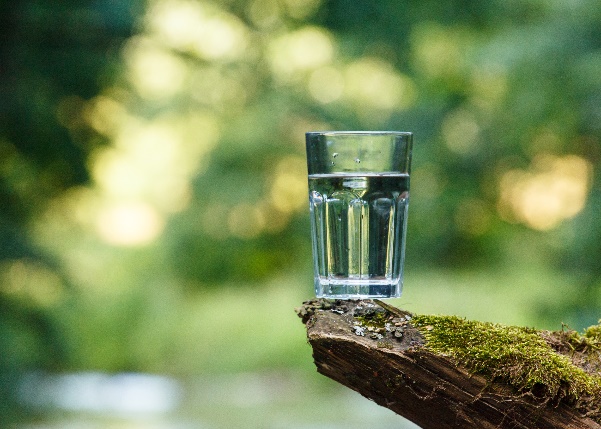 PHYSICAL
In Brief this dimension includes
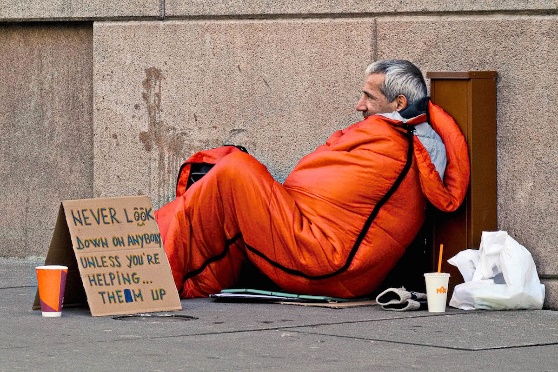 Food
Water
Exercise
Affection
Warmth
Sleep
Fresh air
Shelter
Freedom from dis-ease
Financial means
Physical safety and 
So on…
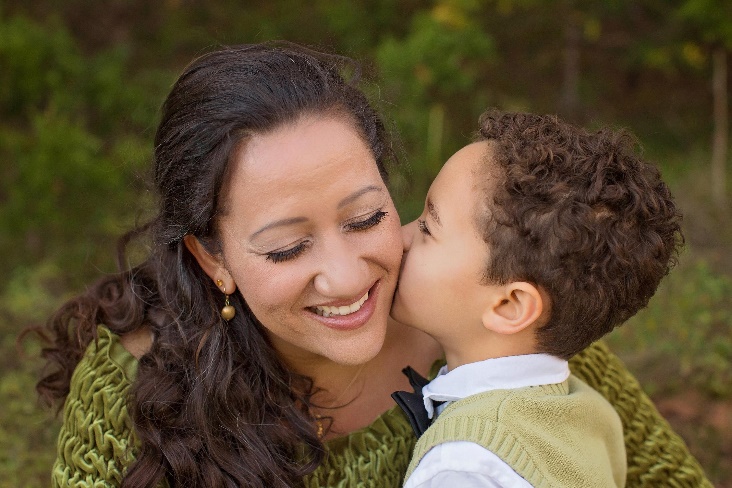 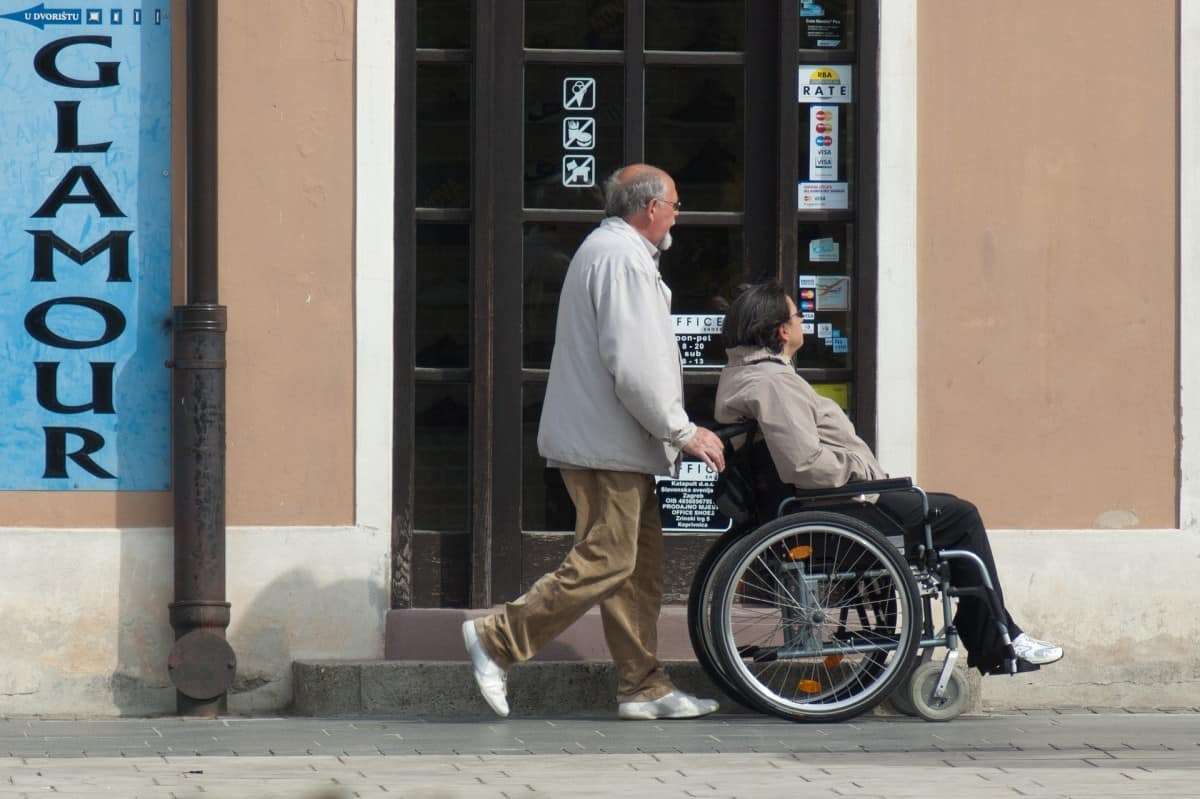 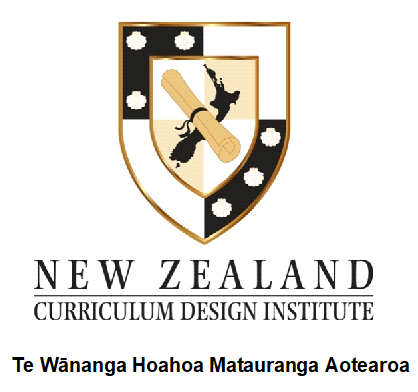 Intellectual – Including…
Our awareness, knowledge and skills related to:
 i) our thinking styles, patterns, processes, and strategies 
(such as how we make decisions) 
and 
ii) learning styles, patterns, processes, and strategies we use to acquire new capabilities
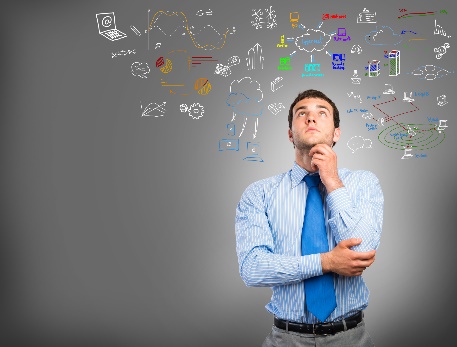 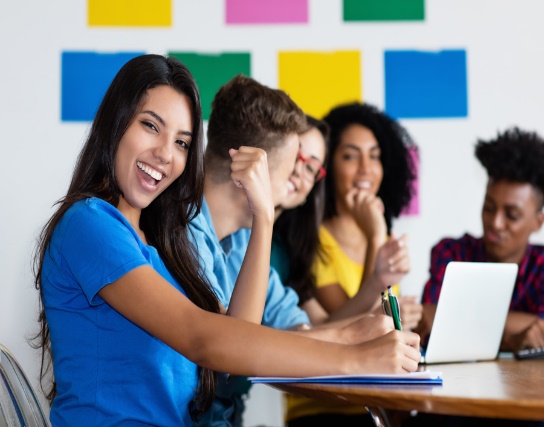 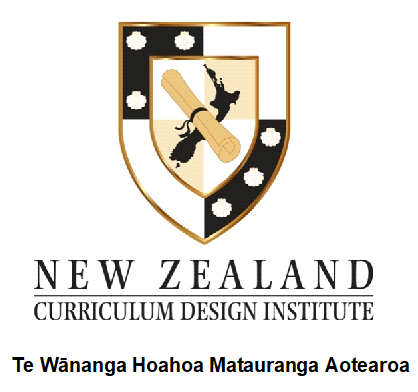 CULTURAL – Including the…
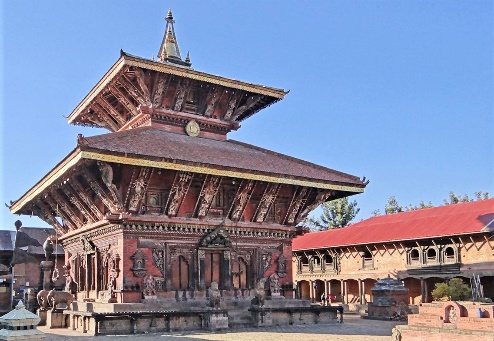 knowledge and skills that make up our ethnic and cultural intelligences and  competencies plus their underpinning origins, history, ancestry and whakapapa of : 

our genetically determined ethnicity(ies) and 
our selected cultural ways of interacting, existing, living, and surviving in the various environments that make up our world.
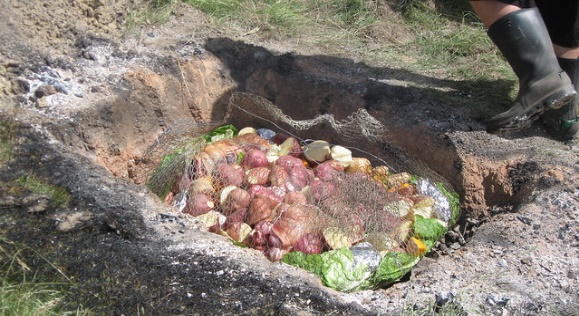 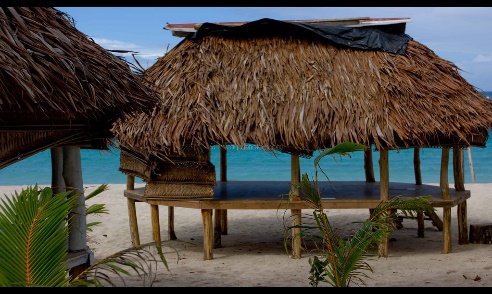 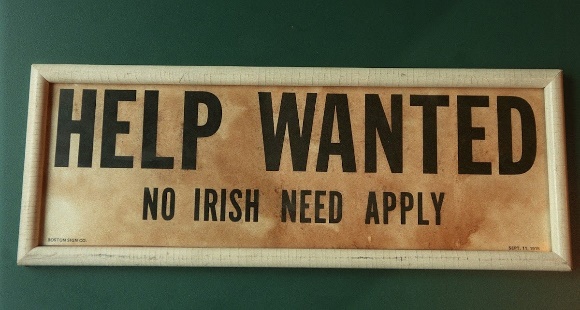 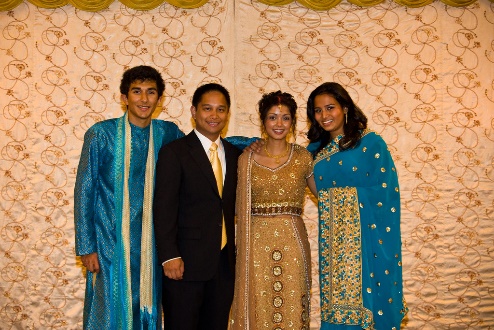 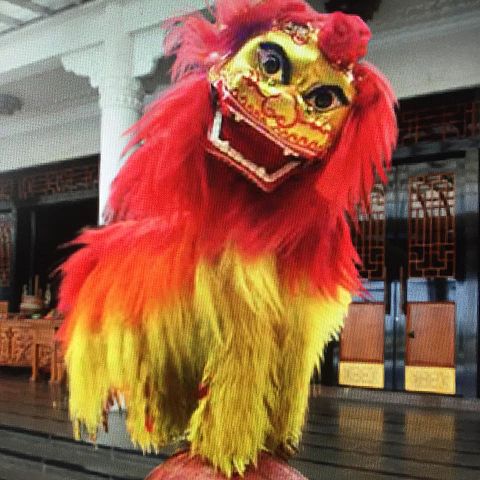 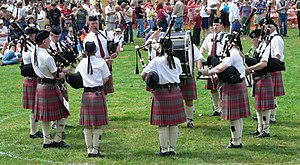 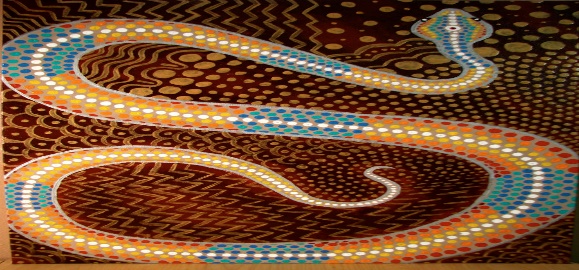 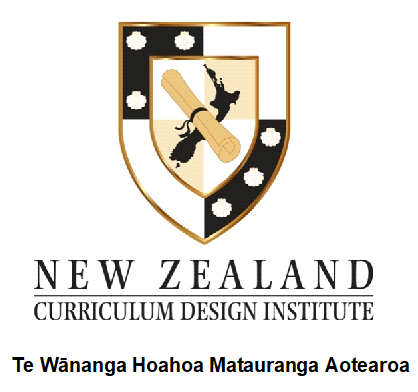 EMOTIONAL – Including…
All aspects making up our emotional intelligence



awareness of our emotional landscape and repertoire 
emotion identification and impacts
expression of emotions 
processing and what we can and cannot regulate
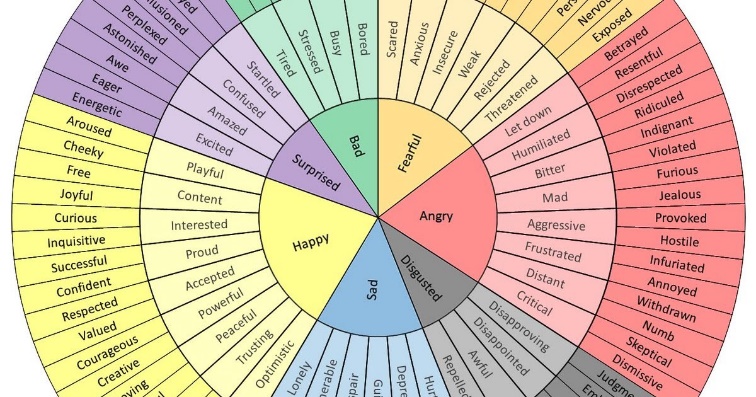 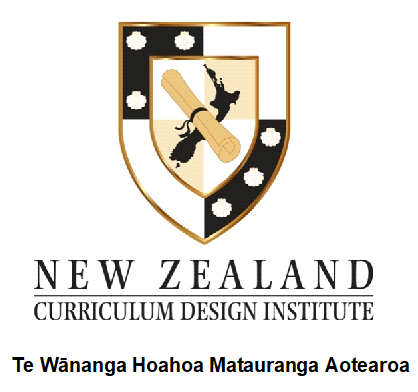 SPIRITUAL – Including…
the beliefs held which may or may not be religious in nature and which inform and frame interactive experience

the values held and what is valued and 

a synthesis of the beliefs and values held and which informs the attitude with which the person approaches all interactive experiences in their life.
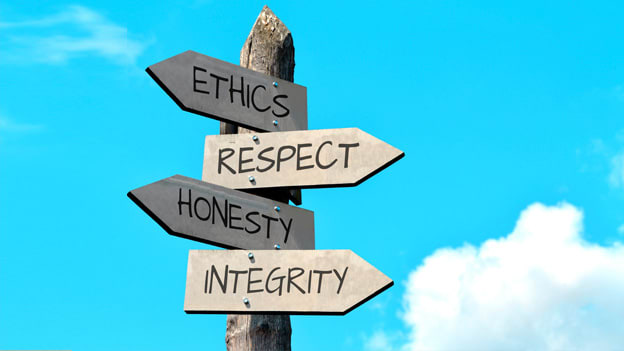 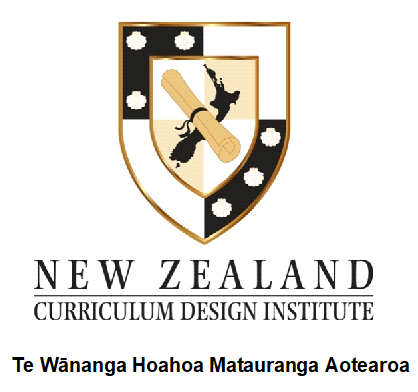 Key Universal Wellbeing Model characteristics…
it is holistic, its sum is greater than its parts
it is integrated, all dimensions are interlinked and interdependent
all dimensions are of equal importance and need balanced 
it is responsive to diversity and differences (ethnic, cultural, belief etc…)
it is empowerment, and appreciation orientated 
all dimensions and variables are underpinned by research and practice
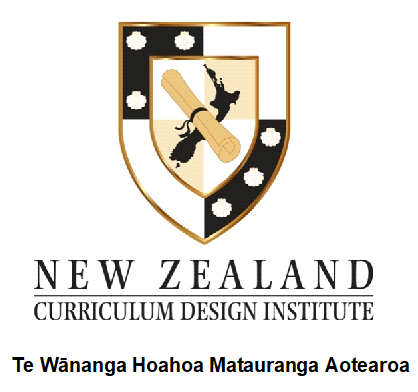 Key points about Wellbeing
Individuals, family, whānau and teams have a wellbeing profile, history whakapapa.



It could look good but be quite a mixture on examination.
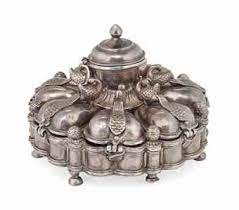 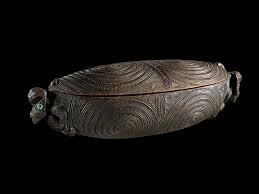 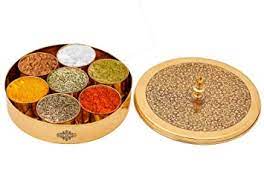 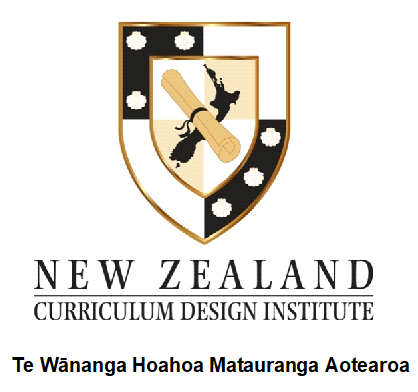 Key points about Wellbeing
3. Only after investigation can we see the state of different variables.




4. Like a honeycomb our wellbeing is linked to that of others, we are all      
                                                      interconnected.
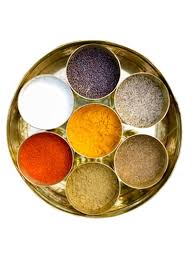 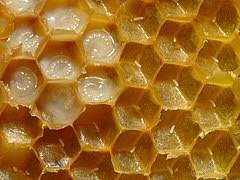 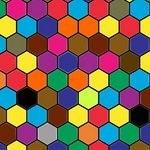 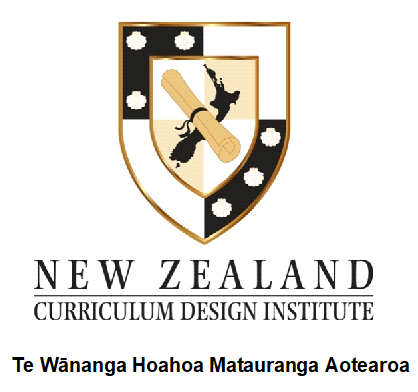 The Universal Wellbeing Evaluation Tool (UWET)Wellbeing Check
Wellbeing Evaluation Tool (UWET) 
Structure
(Stevenson, Gurung, & Zagala, 2022)
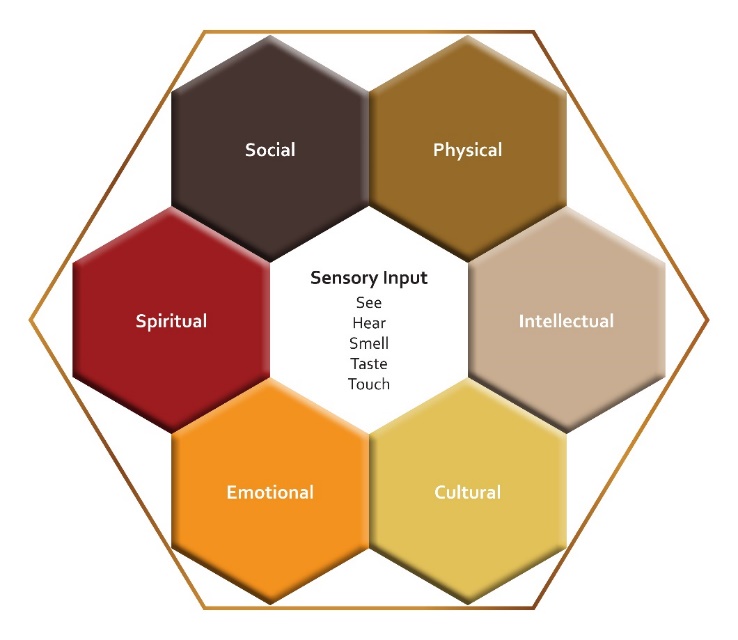 Universal Wellbeing Practice Guidelines (UWPG)
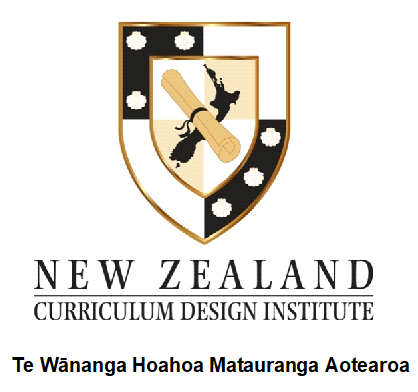 Professional Wellbeing Facilitators
Educate
Facilitate
Risk Manage
Advise & Refer
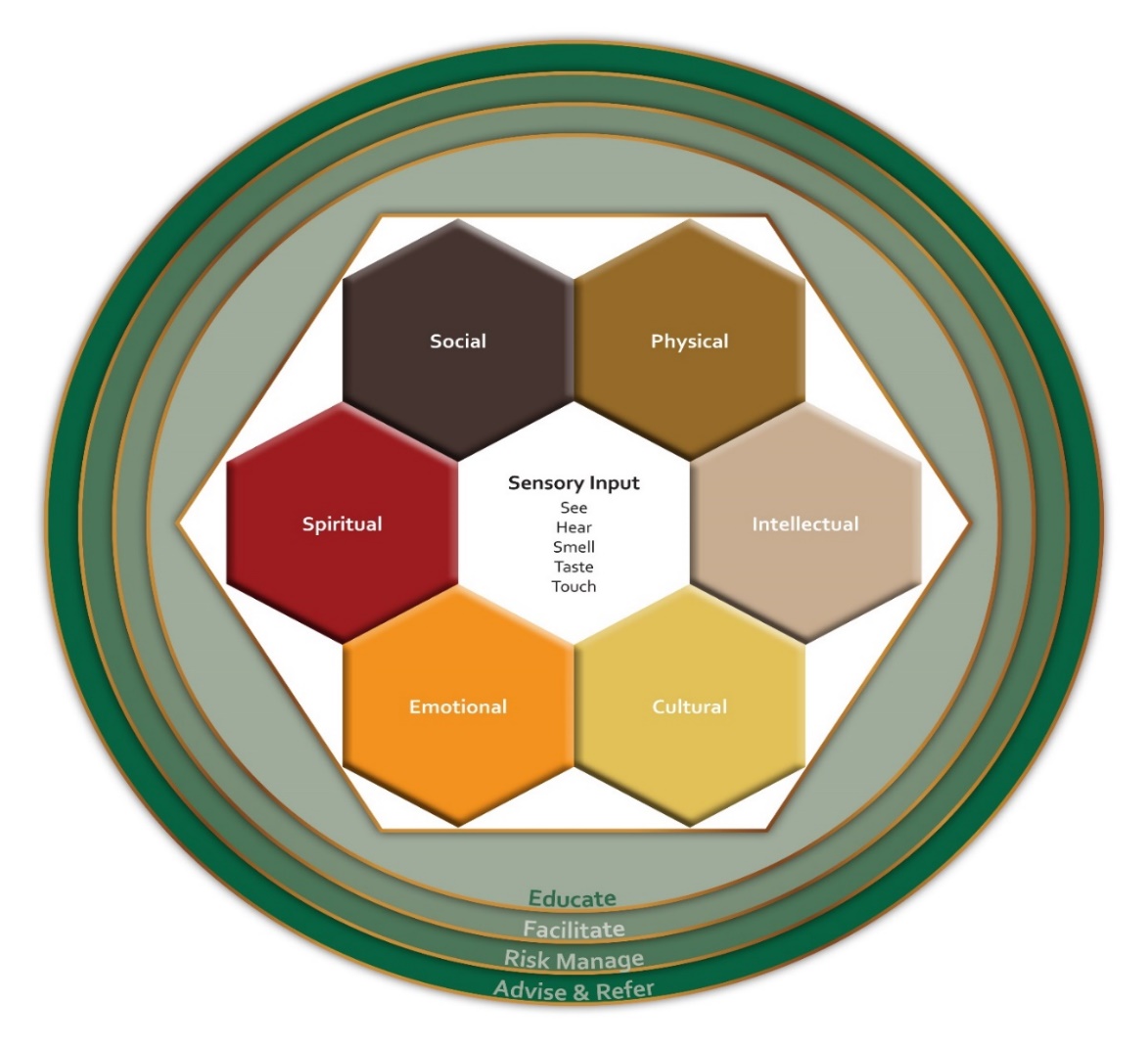 Professional Wellbeing Facilitators
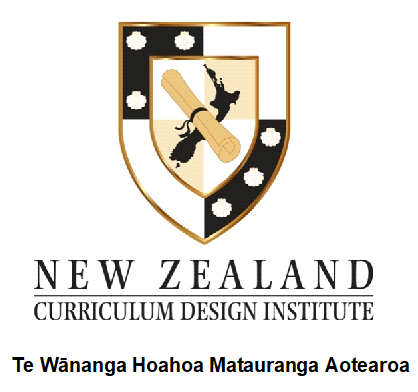 Retain currency by:
i) Belonging to a ‘Community of Practice’ 


ii) Undertaking ‘Supervision’ over time (Confidential)
iii) Undertake Annual Certification Refresher courses or Conferences  to continue development of emotional and cultural intelligences, critical, higher, associative, creative thinking, and other practice capabilities.
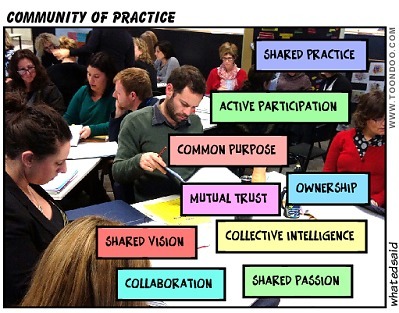 Universal Wellbeing Evaluation & Enhancement Process
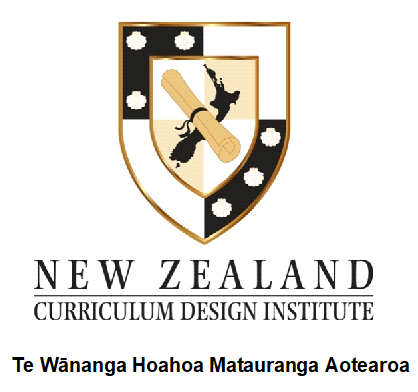 UWM Development Quality Criteria
Defined terminology
Underpinned by philosophy – beliefs, values and attitudes framework 
3.   Research and practice-based theoretical Model
4.   Supported by evidence (from diverse contexts)
5.   Supported by practice (from diverse contexts)
6.   Guides quality professional wellbeing enhancement practice
7.   Fit for purpose and functions
8.   Makes a measurable difference in peoples lives
Invitation to be involved:
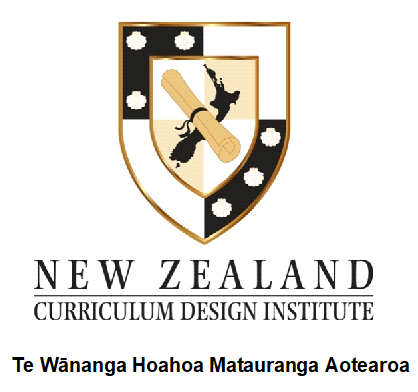 As a participant
As a student
As a member of a Community of Practice
As a CPE attendee
As a conference presenter
Contributor to the research 
As an advocate for wellbeing enhancement….
References
Durie, M. (1994). Whairora: Māori Health Development. Oxford: Oxford University Press. 
Graham, S. F. & Going. N. (2010 & 2026). Whare Tapa Rima – The Five-Sided Home. Published as a Poster (2016). Hamilton: FREEDOM Institute of Higher Education. 
Moeau, P. (1997). Hauora. Paper presented at the Physical Education New Zealand Conference, Christchurch. 
Fielden, Kay, Susan F. Stevenson, Nikki Going, Suzanne Grant, and Kristyl Zagala. (2020); Whare Tapa Rima – The Five-Sided Home: a best practice holistic learner support model project. Ako Aotearoa Norther Hub Project Colloquium. Auckland: Ako Aotearoa. https://ako.ac.nz/assets/Knowledge-centre/Whare-Tapa-Rima/Whare-Tapa-RimaGuidebook.pdf 
Fielden, Kay, Susan F. Stevenson, Nikki Going, Suzanne Grant, and Kristyl Zagala. (2020); in Digital Video. Whare Tapa Rima. Ako Aotearoa Norther Hub Project Colloquium. Auckland: Ako Aotearoa. https://ako.ac.nz/knowledge-centre/whare-tapa-rima/whare-taparima-the-five-sided-home/ and https://www.youtube.com/watch?v=qQ3WsRfD9h0 
Schofield, Anne, Lisa Walker, and Nikki Going. (2011). Supporting academic success to minority group students in a private tertiary establishment. Retrieved from Wellington, New Zealand. 
Stevenson, S. F. (2021). Leading equitable outcomes for higher education students via implementation of the holistic Whare Tapa Rima-The five-sided home theoretical model. Conference V63. https://conference.herdsa.org.au/2021/program/prerecordedpresentations/ V63 
Stevenson S.F., Zagala K.C. (2021). Future Institutional and Student Services Leadership Challenges: Implementing a Holistic Whare Tapa Rima – Five-Sided Home Model. In: Huijser H., Kek M., Padró F.F. (eds). Student Support Services. University Development and Administration. Springer, Singapore. https://doi.org/10.1007/978-981-13- 3364-4_11-1 Schofield, A., Walker, L. & Going, N., (2011). Supporting academic success of minority group students in a private tertiary establishment. Retrieved from Wellington, New Zealand.
Contact Us
NZCDI
Level 1/610 Victoria Street CBD, Hamilton
Or
1/28 Liverpool Street CBD, Hamilton

Telephone: 07 834 0451 or 027 3869296
Email: admin@nzcdi.ac.nz
Web: www.nzcdi.nz
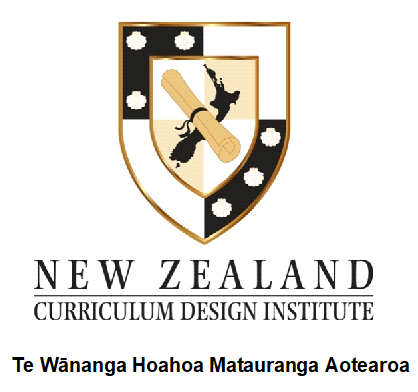 About the Universal Wellbeing Model (UWM)
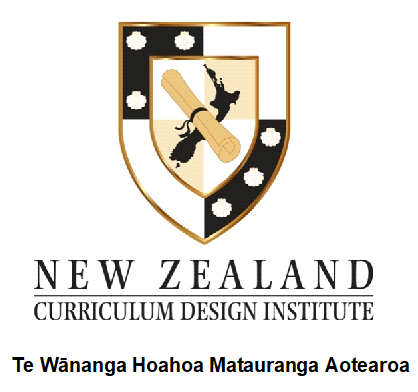 About: Professional Wellbeing Facilitators
A Professional Wellbeing Facilitator’s practice objective is to empower those they work with to optimise their wellbeing through educating, facilitating, risk management, advice and referral practices. 
Their facilitation is underpinned by aligned humanistic education, social sciences, health sciences, and psychological philosophies, theories, research and practice. Key knowledge and skills held by such facilitators include: communication, facilitation, planning, monitoring, risk management, advice giving, referral, and evaluation. 
Experienced facilitators may also attain coordination, management, and leadership capabilities to further engage, and empower ownership by those they work with. Professional Wellbeing Facilitators will normally hold a graduate level qualification (or equivalent) and undertake ongoing supervised practice to ensure maintenance of professional boundaries, professional, and ethical conduct standards.
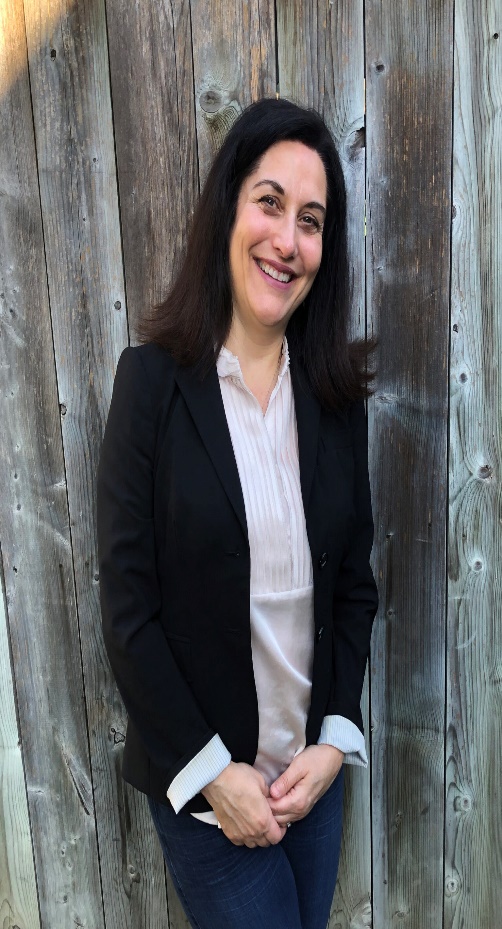